Take out your paper and pens; you will have to take notes on this to be able to do the assignment at the end.The worksheet will be taken up, so do not write your notes on it!!!
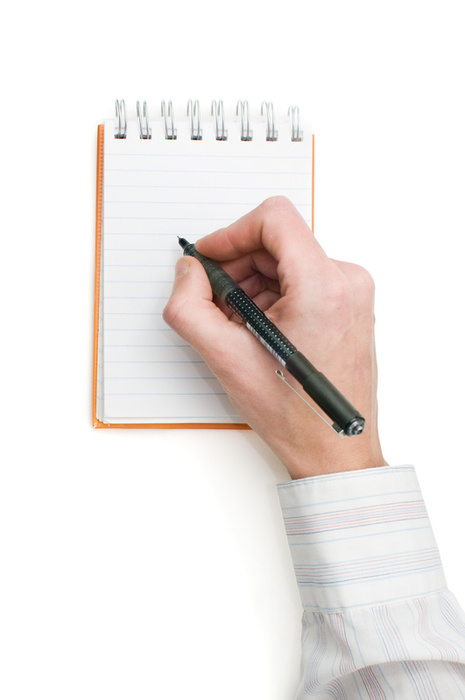 You’re going to be learning about two fun types of poems today and writing some poetry of your own!
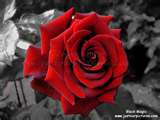 Roses are Red

          Violets are Blue
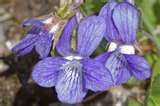 The haiku
Haiku-  A Japanese form of poetry that has three lines and seventeen syllables.  The first and third lines have five syllables; the middle line has seven syllables.

REMEMBER:  syllables are the sounds in words

Examples-        	MUS-IC
				WAT-ER
				BAS-KET-BALL

If you have trouble with syllable, clap them out 
quietly or put your hand under your chin to see
how many times your chin goes down.
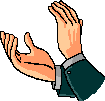 The Haiku
Haikus usually do not rhyme
They should paint an image for the reader. Try to appeal to the senses when you write haikus.
	(taste, feel, smell, hear, and see)
Usually the image being described is the title of the poem.

You will look at some examples on the next slide.
Let’s Read Some Haikus
The Rose

The red blossom bends
and drips its dew to the ground.
Like a tear it falls.


On your worksheet, rewrite the haiku placing a dash
      (-) between each syllable. Count the syllables when you are done.
2.   Is this a true haiku as defined by the definition you wrote down?
Let’s Read Some Haikus
A Rainbow    

 Curving up, then down
Meeting blue sky and green earth
Melding sun and rain


On your worksheet, rewrite the haiku placing a dash
      (-) between each syllable. Count the syllables when you are done.
2.   Is this a true haiku as defined by the definition you wrote down?
Try to write a haiku on your own:
Follow ALL of the directions on the worksheet.


This is your assessment for Miss Campbell to see how much you learned today.  Try your best to show your new knowledge and you will get an A for a daily grade!
The Limerick
Limerick- A light humorous poem with a regular rhyme scheme of AABBA.
A limerick has 7-10 syllables in lines 1,2, and 5
A limerick has 5-7 syllables in lines 3 and 4
Rhyme Scheme- The pattern of rhyme formed by the end rhyme in a poem. The rhyme scheme is designated by a different letter of the alphabet to each new rhyme.
Rhyme Scheme
A
Twinkle, Twinkle little star
How I wonder what you are
Up above the world so high
Like a diamond in the sky


The rhyme scheme is AABB.
The A words rhyme and the B words rhyme.
A
B
B
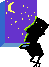 Try it on your worksheet!
Sittin’ on the Dock of the Bay
By Otis Redding
 
	Sittin' in the mornin' sunI'll be sittin' when the evenin' comeWatching the ships roll inAnd then I watch 'em roll away againI'm sittin' on the dock of the bayWatching the tide roll awayOh, I'm just sittin' on the dock of the bayWastin' time
This song by Otis Redding has the rhyme scheme: AABB  CCCD
Let’s Read Some Limericks!
Limerick by Edward Lear (the limerick guru)

    There was an Old Man with a beard,Who said, 'It is just as I feared!Two Owls and a Hen,Four Larks and a Wren,Have all built their nests in my beard!'
Let’s Read Some Limericks!
There was an Old Man who supposed,That the street door was partially closed;But some very large rats,Ate his coats and his hats,While that futile old gentleman dozed
Let’s Read Some Limericks!
There was a Young Lady whose eyes,Were unique as to colour and size;When she opened them wide,People all turned aside,And started away in surprise.
Read the limerick on your worksheet.  Identify the rhyming pattern and the syllables as described in the directions.
Write a limerick of your own!
Write a limerick of your own using the limerick rules in your notes.
If you don’t know how to start, try this:

	There was a young (boy/girl) from Brantley…